I enjoy creative writing
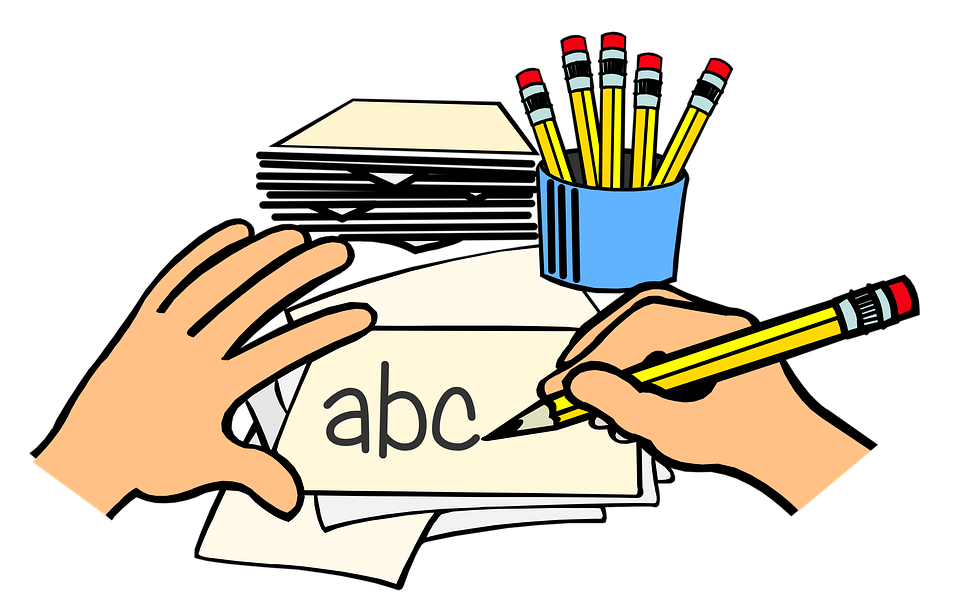 [Speaker Notes: Notes for Teacher - < Information for further reference or explanation >
Suggestions: <Ideas/ Images/ Animations / Others – To make better representation of the content >
Source of Multimedia used in this slide - 
1. https://pixabay.com/illustrations/notes-pencil-abc-writing-card-5729126/]
Composition based on image
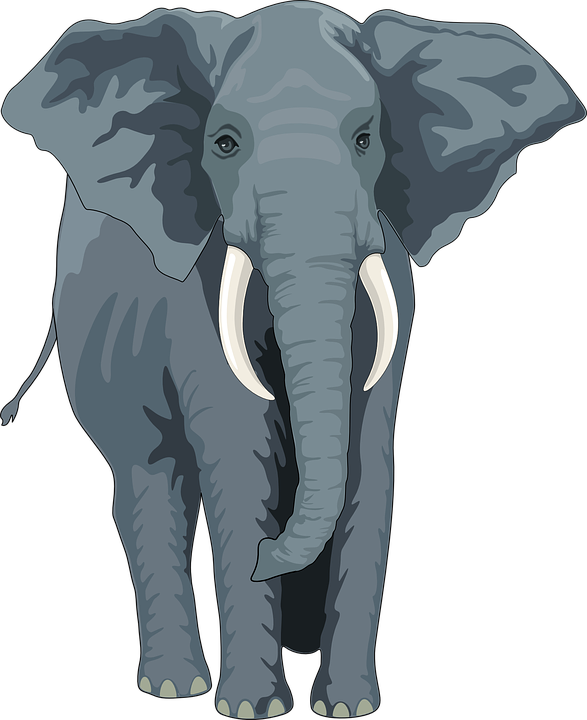 It is an elephant
What is the name of the animal?
1
2
Is it a big or a small animal?
It is a big animal
[Speaker Notes: Notes for Teacher - < Information for further reference or explanation >
Suggestions: <Ideas/ Images/ Animations / Others – To make better representation of the content >
Source of Multimedia used in this slide -  
1. Elephant: https://pixabay.com/vectors/elephant-animal-trunk-tusks-wild-48422/]
Composition based on image
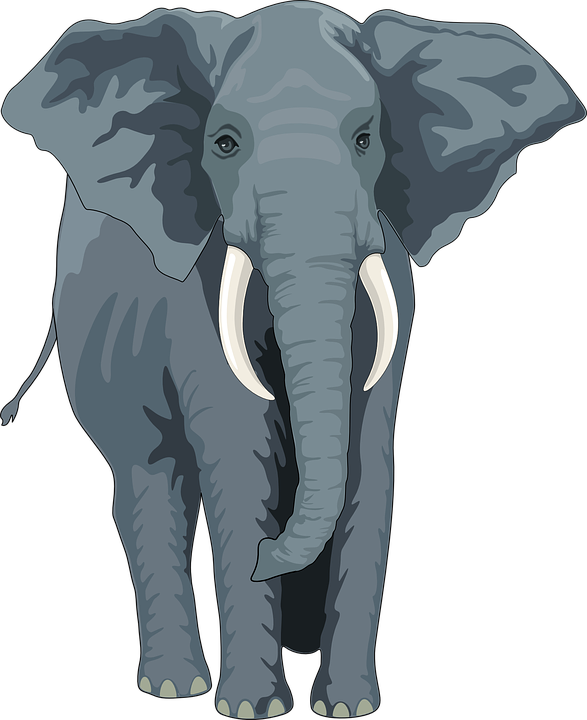 It drinks water with its trunk
What does the elephant do with its trunk?
3
4
What does the elephant like to eat?
It likes to eat fruits and sugarcane
[Speaker Notes: Notes for Teacher - < Information for further reference or explanation >
Suggestions: <Ideas/ Images/ Animations / Others – To make better representation of the content >
Source of Multimedia used in this slide -  
1. Elephant: https://pixabay.com/vectors/elephant-animal-trunk-tusks-wild-48422/]
Composition based on image
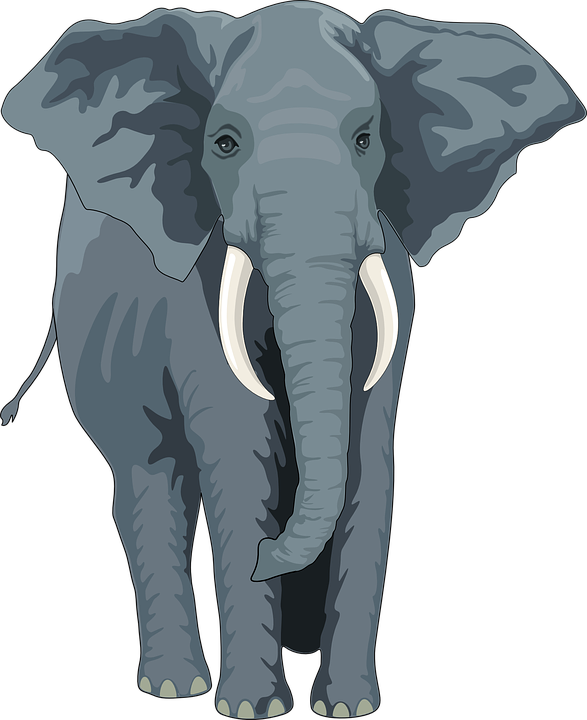 What are elephants teeth called?
5
They are called TUSKS
[Speaker Notes: Notes for Teacher - < Information for further reference or explanation >
Suggestions: <Ideas/ Images/ Animations / Others – To make better representation of the content >
Source of Multimedia used in this slide –
1. Elephant: https://pixabay.com/vectors/elephant-animal-trunk-tusks-wild-48422/]
Paragraph on ELEPHANT
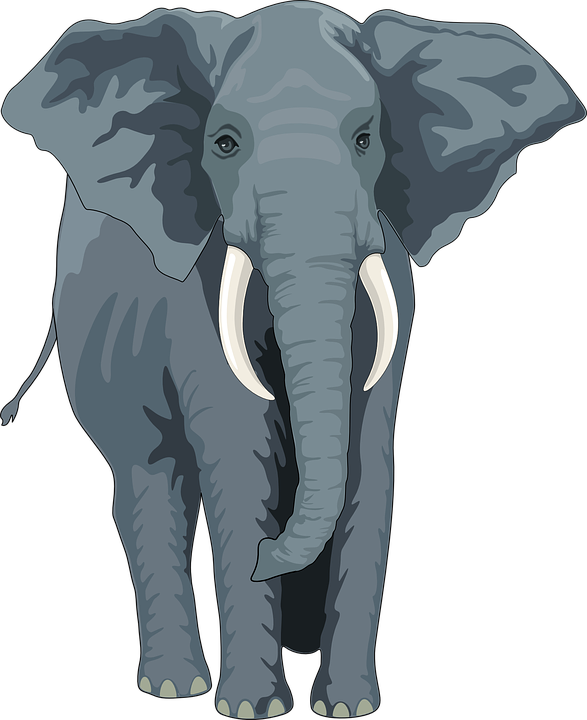 The elephant is the largest animal on land
It has two small eyes and two big ears 
Its teeth are called tusks
It has a long trunk for drinking, breathing 
It likes to eat grass, roots and fruits 
I like to feed bananas and sugar cane to this huge animal
[Speaker Notes: Notes for Teacher - < Information for further reference or explanation >
Suggestions: <Ideas/ Images/ Animations / Others – To make better representation of the content >
Source of Multimedia used in this slide -  
1. Elephant: https://pixabay.com/vectors/elephant-animal-trunk-tusks-wild-48422/]
MM INDEX
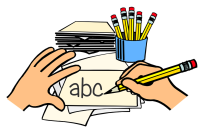 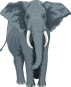 [Speaker Notes: Notes for Teacher - < Information for further reference or explanation >
Suggestions: <Ideas/ Images/ Animations / Others – To make better representation of the content >
Source of Multimedia used in this slide -  <Please provide source URL where we find the image and the license agreement>]